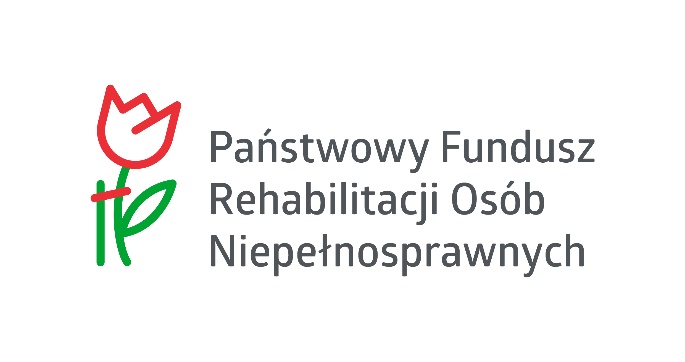 Sprawozdanie z realizacji Powiatowego Programu Działań na Rzecz Osób Niepełnosprawnychw 2018 roku.
Zadania na rzecz niepełnosprawnych mieszkańców powiatu realizowano głównie ze środków PFRON oraz ze środków EFS.

Środki PFRON - 1.165.620 zł. 
Aktywny Samorząd (PFRON) – 87.861 zł.
Powiat Gołdapski – 92.200 zł.
Wysokość środków PFRON
Bariery architektoniczne
Wydano: 33.150 
Skorzystało 7 osób: 
z gm. Gołdap– 7
z gm. Dubeninki – 0
z gm. Banie Mazurskie – 0
Bariery w komunikowaniu się
Wydano: 13.518 zł
Dofinansowanie otrzymało 10 osób.
Przedmioty ortopedyczne i środki pomocnicze
Wydano: 222.443 zł.

Otrzymały 196 osoby 
Gm. Gołdap – 109
Gm. Dubeninki – 32
Gm. Banie Mazurskie – 55
Likwidacja barier technicznych
Wydano 1165 zł
Dofinansowanie otrzymała 1 osoba
Sprzęt rehabilitacyjny
Wydano: 4522 zł
Skorzystały 3 osoby.
Turnusy rehabilitacyjne
Wydano: 40.136 zł
Na turnus pojechały  34 osoby: 
Gm. Gołdap – 27 
Gm. Dubeninki – 2
Gm. Banie Maz. – 5
Sport, kultura rekreacja i turystyka osób niepełnosprawnych
Wydano:7.020

Skorzystały 2 jednostki (organizacje):

Związek Emerytów Rencistów i Inwalidów
Zespół Placówek Edukacyjno - Wychowawczych
Warsztat Terapii Zajęciowej
Środki PFRON – 829.800 zł
 Środki ze Starostwa Powiatowego              w Gołdapi – (10%) – 92.200 zł
Środki własne Caritas – 19.405 zł
Rehabilitacja zawodowa
Instrumenty i usługi rynku pracy- 13.866 (2 osoby)
Rozpoczęcie działalności gospodarczej, rolniczej albo wniesienie wkładu do spółdzielni socjalnej – 0
Zwrot kosztów wyposażenia stanowiska pracy osoby niepełnosprawnej – 0
Wydarzenia kulturalne, sportowe itp. zorganizowane przez gminy, powiat  z udziałem osób niepełnosprawnych
Każda gmina oraz powiat organizował szereg imprez kulturalnych, w których uczestniczyli również mieszkańcy niepełnosprawni np:
Gmina Banie Mazurskie – Europejski Tydzień Sportu
Gmina Dubeninki – „Na żytkiejmskim skwerku”, Tłusty czwartek w Linowie, Święto sękacza i inne… 
Gmina Gołdap – Dni Gołdapi, imprezy sportowe org. przez OSIR
Powiat Gołdapski – Więcej ruchu Więcej zdrowia, Rodzinny Rajd Rowerowy, Jarmark Bożonarodzeniowy, Eko - Piknik
Zapobieganie niepełnosprawności, ochrona socjalna i prawna osób niepełnosprawnych
We wszystkich gminach osoby niepełnosprawne mają możliwość skorzystania z bezpłatnego poradnictwa  prawnego
Gmina Banie Mazurskie i Gołdap mają zatrudnionych psychologów, którzy zapewniają wsparcie w sytuacjach kryzysowych. 
Powiatowe Centrum Pomocy Rodzinie w Gołdapi realizuje poradnictwo prawne i psychologiczne (w tym dla osób  niepełnosprawnych)
Aktywny Samorząd
PCPR od 2012 roku realizuje pilotażowy program Aktywny Samorząd:

Środki wykorzystane w 2018r. – 87.860,73
Pomoc w uzyskaniu wykształcenia na poziomie wyższym otrzymały 24 osoby niepełnosprawne.
Pomoc w zakupie sprzętu elektronicznego, jego elementów, oprogramowania – 3 os.
Pomoc w utrzymaniu sprawności technicznej wózka inwalidzkiego o napędzie elektrycznym – 1 os.
Pomoc w zakupie i montażu oprzyrządowania do posiadanego samochodu – 1 os.
Pomoc w utrzymaniu sprawności techn. Protezy kończyny, w której zastosowano nowoczesne rozwiązania techniczne – 1os. 
Pomoc w utrzymaniu aktywności zawodowej poprzez zapewnienie opieki dla osoby zależnej – 2 os.  

                              Dziękuję za uwagę.